Economische groei
het meten van productie
3 manieren van productie meting
Nominale of reële groei
Breder kijken
Welvaart
Welvaart = Mate waarin men in behoefte kan voorzien met schaarse middelen.


Productiefactoren:
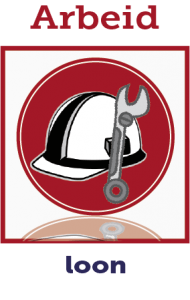 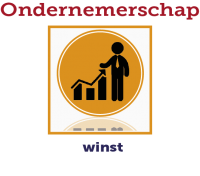 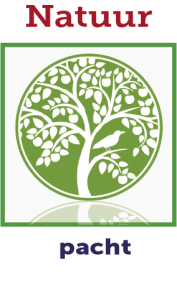 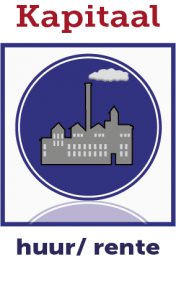 offer
primaire inkomens
Schaarste: alternatief aanwendbaar
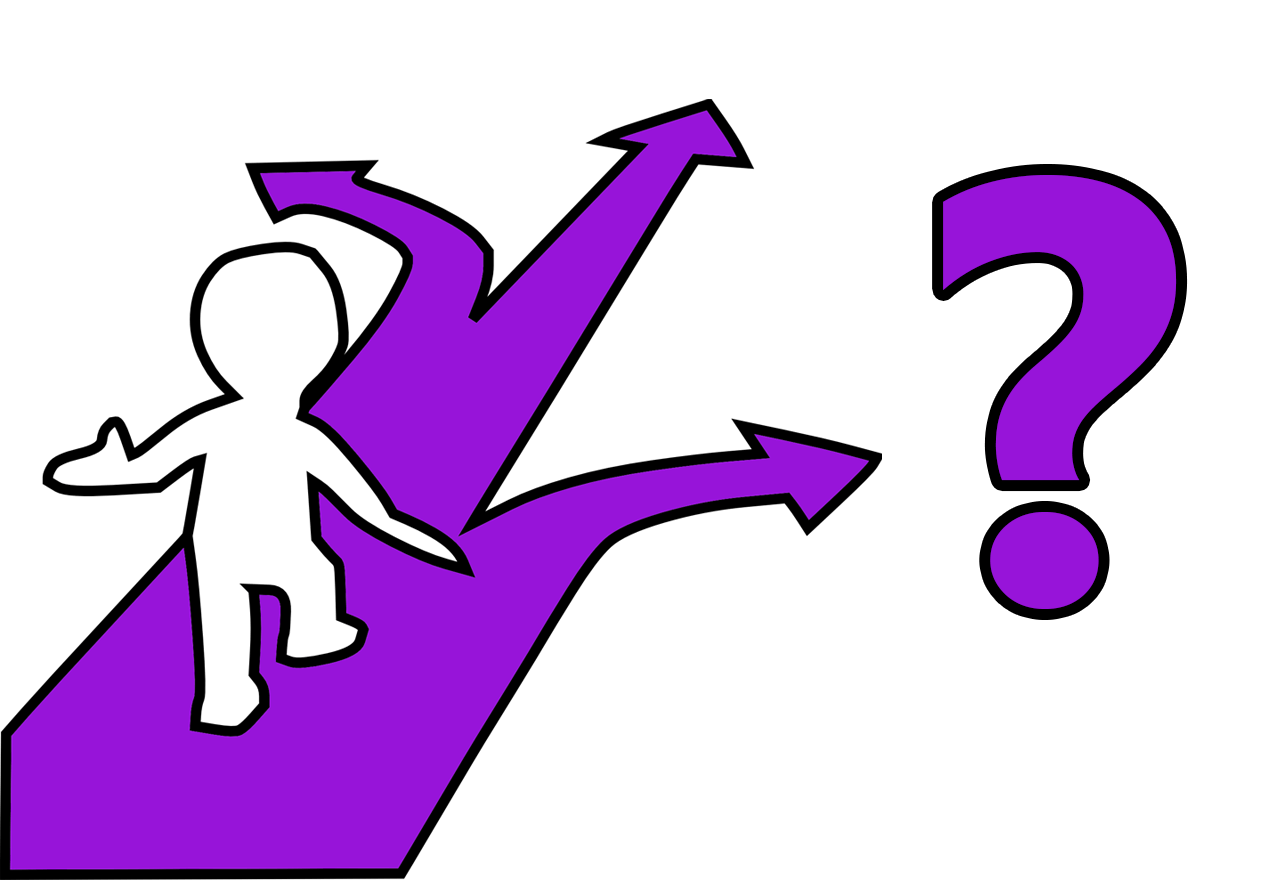 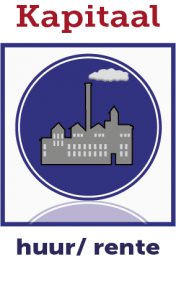 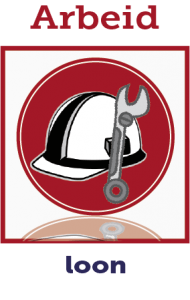 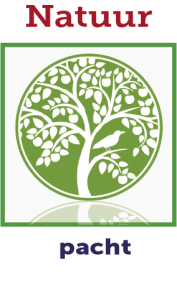 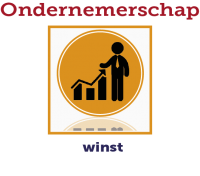 Productiefactoren kunnen “overal” voor gebruikt worden
Schaarste dwingt tot kiezen

Hoogste opbrengst trekt productiemiddelen (prijsmechanisme)
Overheid stelt budget ter beschikking voor bepaalde productie (wegen)
Productiemeting
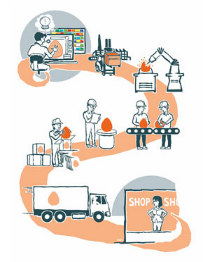 Methode 1 – Objectieve methode
via de productiewaarde (van bedrijven en overheid)

Methode 2 – Subjectieve methode
via de verdiende primaire inkomens

Methode 3 – Bestedingenmethode
via de betaling van de eindgebruikers
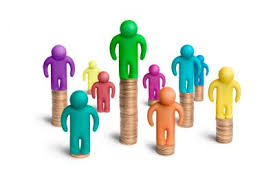 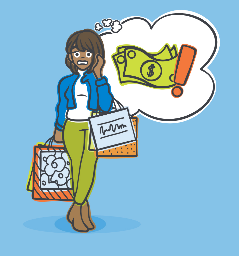 Objectieve methodeVANUIT DE PRODUCTIE
Per bedrijf kijken voor welk bedrag er geproduceerd wordt (toegevoegde waarde)
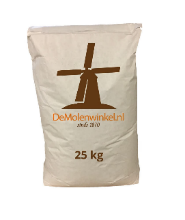 BAKKER
meelfabriek
inkoop
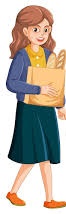 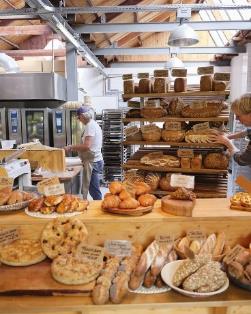 boekhouder
€ 100.000
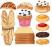 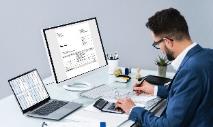 inkoop
verkoop
andere bedrijven
inkoop
€ 20.000
huur
personeel
voor eigenaar
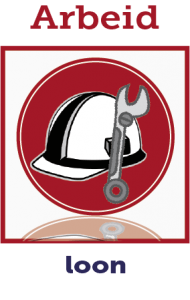 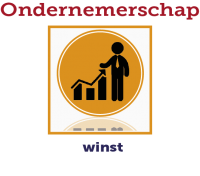 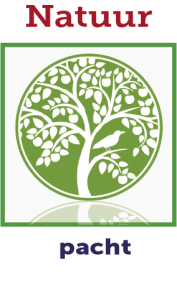 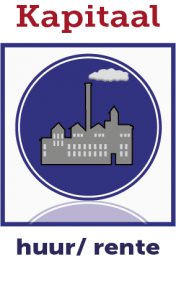 € 9.000
€ 40.000
€ 1.000
€ 30.000
Toegevoegde WaardeVOOR BEDRIJVENvia de productiewaarde: toegevoegde waarde bedrijven
Omzet	€ 100.000
Inkoop	20.000
(Productie door andere bedrijven)	____________ -
Eigen productie (bruto toegevoegde waarde)	80.000
Kapitaal (huur/rente)	9.000
Natuur (pacht)	         1.000
Arbeid (loon)	     40.000 -
brutowinst	30.000
afschrijvingen	               5.000 -
Ondernemerschap (winst)	25.000
inkoop
verkoop
Producent
omzet
€ 20.000
€ 100.000
Omzet
Ingekochte goederen en diensten
Afschrij-vingen
Beloning voor productiefactoren:
winst
winst
Loon
huur, pacht, rente
Bruto toegevoegde waarde
Netto toegevoegde waarde (KANO)
Objectieve methodeOVERHEID: toegevoegde waarde overheid
Productie: binnen bedrijven en bij de overheid
Bedrijven: omzet - inkopen

Overheid
Heeft geen omzet. Kan dus niet op dezelfde manier.

Netto toegevoegde waarde = beloning productiefactoren
Overheid maakt geen winst
Grootste deel is sowieso ‘loon’
AFSPRAAK OVERHEID:Netto toegevoegde waarde = ambtenarensalarissen

Overheid heeft wel, net als elk bedrijf, afschrijvingen
verkoop
Overheid
omzet
Beloning voor productiefactoren:
Afschrij-vingen
winst
loon
loon
loon
huur, pacht, rente
Bruto toegevoegde waarde
Netto toegevoegde waarde
Gegeven (× € 1 mln)
Omzet bedrijven	1.000
Inkoopwaarde van de omzet	350
Loonsom bedrijven	350
Winst bedrijven	?
Overige primaire inkomens bedrijven	100
Ambtenarensalarissen	180
Afschrijvingen:	 
overheid	10
bedrijven	50
Bereken de bruto toegevoegde waarde van bedrijven
Bereken de winst van de bedrijven
Bereken de bruto toegevoegde waarde van de overheid
Gegeven (× € 1 mln)
Omzet bedrijven	1.000
Inkoopwaarde van de omzet	350
Loonsom bedrijven	350
Winst bedrijven	?
Overige primaire inkomens bedrijven	100
Ambtenarensalarissen	180
Afschrijvingen:	 
overheid	10
bedrijven	50
Bereken de bruto toegevoegde waarde van bedrijven
Omzet
Ingekochte goederen en diensten
Afschrij-vingen
Beloning voor productiefactoren:
Omzet	1.000
Inkopen	350 -
Bruto toegevoegde waarde	650
winst
Loon
huur, pacht, rente
Bruto toegevoegde waarde
Netto toegevoegde waarde
Gegeven (× € 1 mln)
Omzet bedrijven	1.000
Inkoopwaarde van de omzet	350
Loonsom bedrijven	350
Winst bedrijven	?
Overige primaire inkomens bedrijven	100
Ambtenarensalarissen	180
Afschrijvingen:	 
overheid	10
bedrijven	50
Bereken de winst van de bedrijven
Omzet
Bruto toegevoegde waarde 	650
Afschrijvingen	50 -
Netto toegevoegde waarde	600
Loon	350 -
Overige primaire inkomens	100 -
Winst	150
Ingekochte goederen en diensten
Afschrij-vingen
Beloning voor productiefactoren:
winst
Loon
huur, pacht, rente
Bruto toegevoegde waarde
Netto toegevoegde waarde
Gegeven (× € 1 mln)
Omzet bedrijven	1.000
Inkoopwaarde van de omzet	350
Loonsom bedrijven	350
Winst bedrijven	?
Overige primaire inkomens bedrijven	100
Ambtenarensalarissen	180
Afschrijvingen:	 
overheid	10
bedrijven	50
Bereken de bruto toegevoegde waarde van de overheid
Beloning voor productiefactoren:
Afschrij-vingen
ambtenarensalarissen	180
Netto toegevoegde waarde	180
Afschrijvingen	10 +
Bruto toegevoegde waarde	190
loon
Bruto toegevoegde waarde
Netto toegevoegde waarde
Binnenlands / Nationaal
Objectieve methode BINNENLANDS PRODUCTvia de productiewaarde
Productie: binnen bedrijven
Productie: bij de overheid
Omzet
Ingekochte goederen en diensten
Afschrij-vingen
Beloning voor productiefactoren:
Beloning voor productiefactoren:
winst
loon
huur, pacht, rente
Afschrij-vingen
loon
Netto toegevoegde waarde
Netto toegevoegde waarde
Bruto toegevoegde waarde
Bruto toegevoegde waarde
Binnenlands Product(netto / bruto)
of:Binnenlands Inkomen(netto / bruto)
Subjectieve methode – binnenlands productVIA DE PRIMAIRE INKOMENS
Primaire inkomens zijn:
Loon
Huur, pacht en rente
Winst

Wanneer we die optellen hebben we weer denetto toegevoegde waarde / NBP
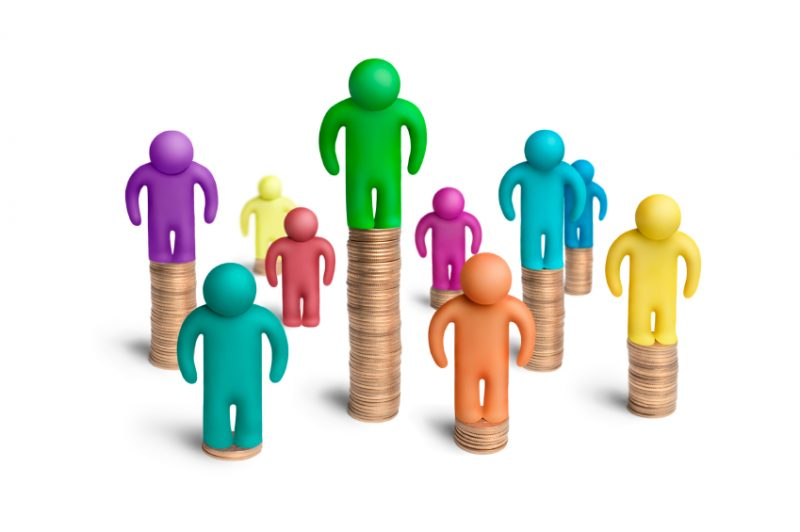 loon (incl. ambt.)
huur, pacht, rente
winst
Netto Binnenlands Product
Binnenlands product
Productie bedrijven
Bruto Toegevoegde Waarde = Omzet - Inkopen

Productie overheid
Netto Toegevoegde Waarde = ambtenarensalarissen

= Totale Binnenlandse Productie (bruto / netto)

Alleen “gelijknamig” optellen!
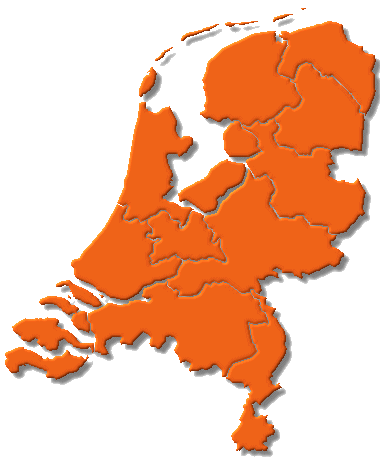 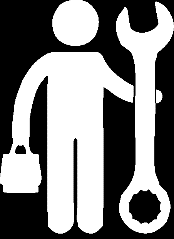 +
Binnenlands of Nationaal
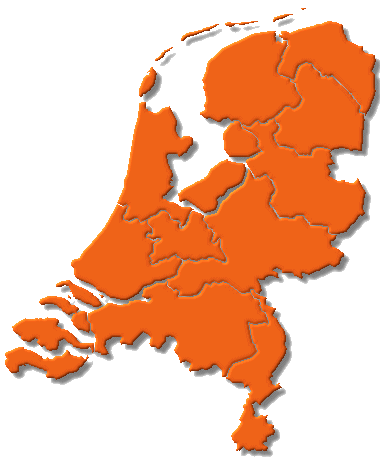 Productie in Nederland (BINNENLANDS)
€ 550 miljard
-  € 50 miljard
inkomen in NL door buitenlanders
Inkomen in NL door buitenlanders
+  € 90 miljard
Inkomen door NL-ers in buitenland
inkomen door NLer in buitenland
Productie door Nederlanders (NATIONAAL)
€ 590 miljard
NB. Productie  =  Inkomen
Inkomen = loon, pacht, huur, rente en winst
BestedingenmethodeVIA DE BETALINGEN VAN DE EINDGEBRUIKERS
Dus: alle betalingen van de eindgebruikers

Consumenten (Consumptie)
Bedrijven (Investeringen)
Overheid (Overheidsbestedingen)
Buitenland (Export)
   alle betalingen
Niet zelf geproduceerd (iMport)
= In eigen land geproduceerde goederen / diensten
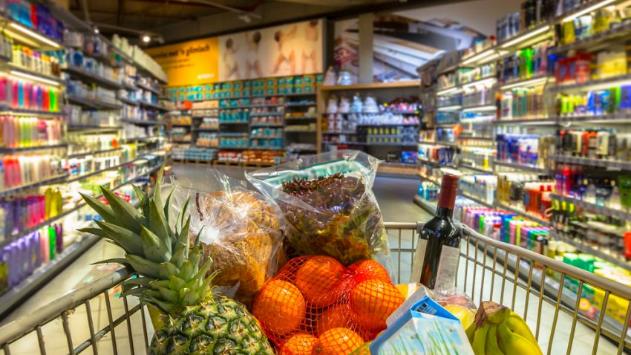 +
-
EV = C + I + O + E - M
Gegeven
Omzet bedrijven	2.000
Inkoopwaarde van de omzet 	1.150
Saldo primaire inkomen uit het buitenland	126
Loonsom bedrijven	595
Overige primaire inkomens bedrijven	161
Ambtenarensalarissen	280
Afschrijvingen:	 
overheid	18
bedrijven	94
Bereken
Netto toegevoegde waarde bedrijven via de objectieve methode 
Netto Binnenlands Product via de objectieve methode 
Netto Binnenlands Inkomen via de subjectieve methode 
Bruto Nationaal Inkomen
Gegeven
Omzet bedrijven	2.000
Inkoopwaarde van de omzet 	1.150
Saldo primaire inkomen uit het buitenland	126
Loonsom bedrijven	595
Overige primaire inkomens bedrijven	161
Ambtenarensalarissen	280
Afschrijvingen:	 
overheid	18
bedrijven	94
Netto toegevoegde waarde bedrijven via de objectieve methode
Omzet	2.000
Inkopen	1.150 –
Bruto Toegevoegde Waarde bedrijven	850
Afschrijvingen bedrijven	94 –
Netto Toegevoegde Waarde bedrijven	756
Gegeven
Omzet bedrijven	2.000
Inkoopwaarde van de omzet 	1.150
Saldo primaire inkomen uit het buitenland	126
Loonsom bedrijven	595
Overige primaire inkomens bedrijven	161
Ambtenarensalarissen	280
Afschrijvingen:	 
overheid	18
bedrijven	94
Omzet	2.000
Inkopen	1.150 –
Bruto Toegevoegde Waarde bedrijven	850
Afschrijvingen bedrijven	94 –
Netto Toegevoegde Waarde bedrijven	756
Netto Binnenlands Product via de objectieve methode
Netto Toegevoegde Waarde bedrijven	756
Ambtenarensalarissen (ntwo)	280 +
Netto Binnenlands Product (NBP)	1.036
Gegeven
Omzet bedrijven	2.000
Inkoopwaarde van de omzet 	1.150
Saldo primaire inkomen uit het buitenland	126
Loonsom bedrijven	595
Overige primaire inkomens bedrijven	161
Ambtenarensalarissen	280
Afschrijvingen:	 
overheid	18
bedrijven	94
Netto Binnenlands Inkomen via de subjectieve methode
Loonsom bedrijven	595
Overige primaire inkomens bedrijven	161 +
Alle primaire inkomens bedrijven	756
Primaire inkomens overheid	280 +
Netto Binnenlands Inkomen	1.036
Net als NBP bij vraag 2
Gegeven
Omzet bedrijven	2.000
Inkoopwaarde van de omzet 	1.150
Saldo primaire inkomen uit het buitenland	126
Loonsom bedrijven	595
Overige primaire inkomens bedrijven	161
Ambtenarensalarissen	280
Afschrijvingen:	 
overheid	18
bedrijven	94
Bruto Nationaal Inkomen
NBP [vraag b of c]	1.036
Afschrijvingen	112 +
BBP	1.148
Saldo prim. inkomens buitenland	126 +
Bruto Nationaal Inkomen (BNP)	1.274
Economische groei =groei van de productie
Nominale / Reële groei
NominaalIN WAARDE/GELD
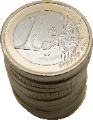 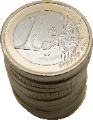 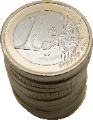 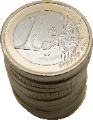 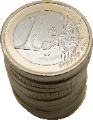 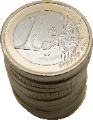 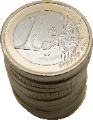 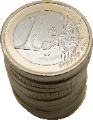 verandering BBP t.o.v. voorgaande jaar
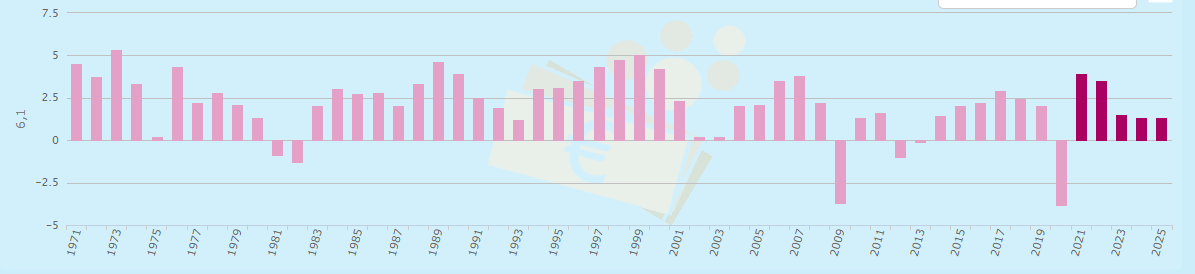 raming
Nominale groei BBP?
Op basis van schatting:
+3% - 0,5% = +2,5 %
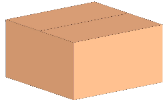 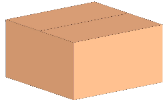 Reële groeiIN PRODUCTEN
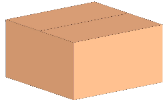 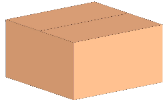 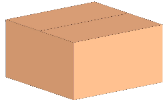 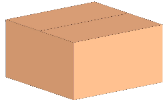 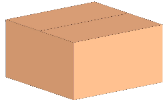 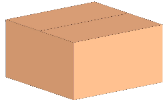 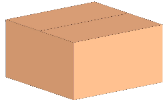 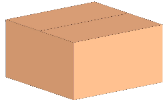 Op basis van schatting:
3% - 4,5% = -1,5 %
Werkgelegenheid
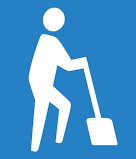 Op basis van schatting:
-1,4% - 0,8% = -2,2 %
Situatie: 
In Econland is het Bruto Binnenlands Product (BBP) in het jaar 2023 gestegen ten opzichte van het jaar 2022. Daarnaast heeft het land te maken gehad met inflatie en een verandering in het aantal werkenden.
Gegevens:
BBP in 2022: € 800 miljard
BBP in 2023: € 835 miljard
Inflatie in 2023: 3%
Aantal werkenden in 2022: 7 miljoen mensen
Aantal werkenden in 2023: 7,2 miljoen mensen
Bereken de groei van het productievolume in 2023.
Bereken moet hoeveel procent de arbeidsproductiviteit in 2023 is veranderd.
Welvaart
méér dan productie en inkomen
Welvaart is breder dan BBP
welvaartin enge zin
€
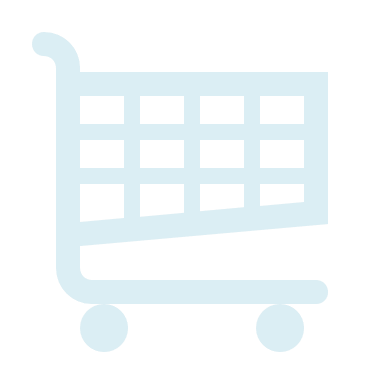 koopkracht
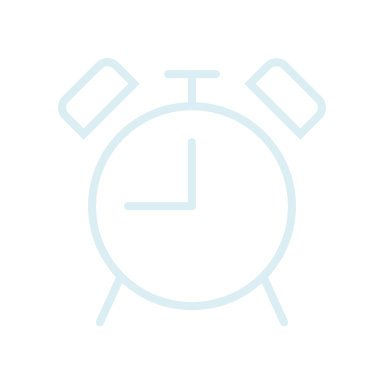 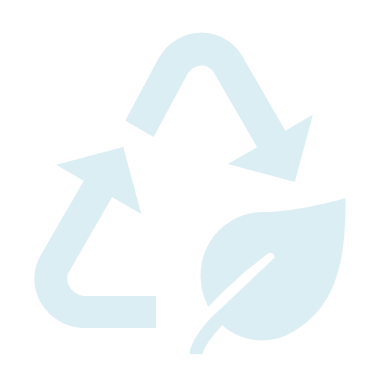 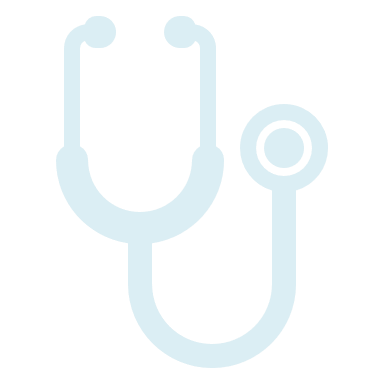 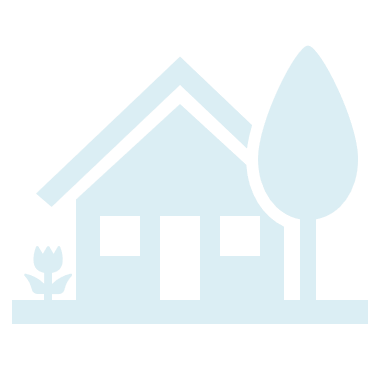 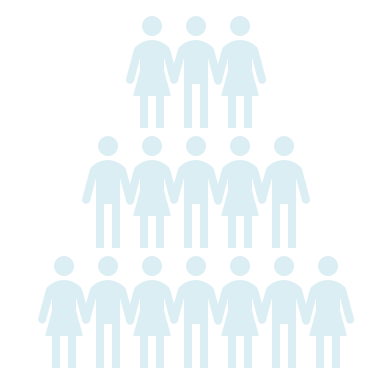 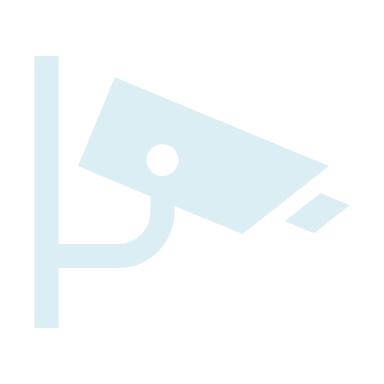 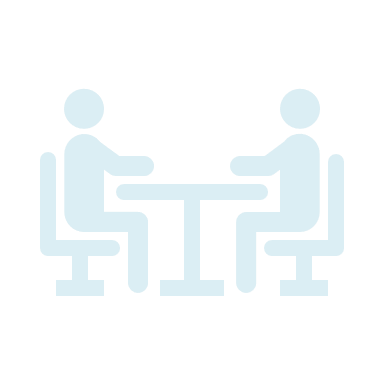 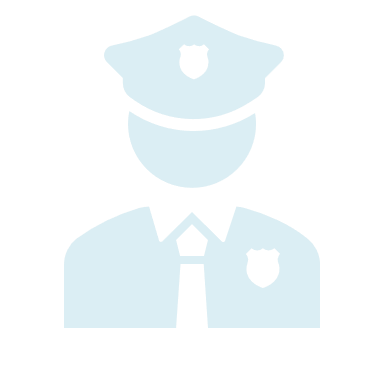 Human Development Index (HDI)houdt ook rekening met armoede, analfabetisme, onderwijs en levensverwachting 
groen bbp (per hoofd) = bbp - geschatte waarde van schade aan milieu + geschatte waarde van verbetering aan milieu
World Happiness Indexop basis van vragenlijsten over economie, diversiteit, onderwijs, milieu, veiligheid en gezondheid
werk &vrije tijd
samenleving
veiligheid
milieu
wonen
gezondheid
brede welvaart
De “vergeten” economie
Niet alle productie en alle welvaart wordt (officieel) gemeten.
zwartwerken
illegaal
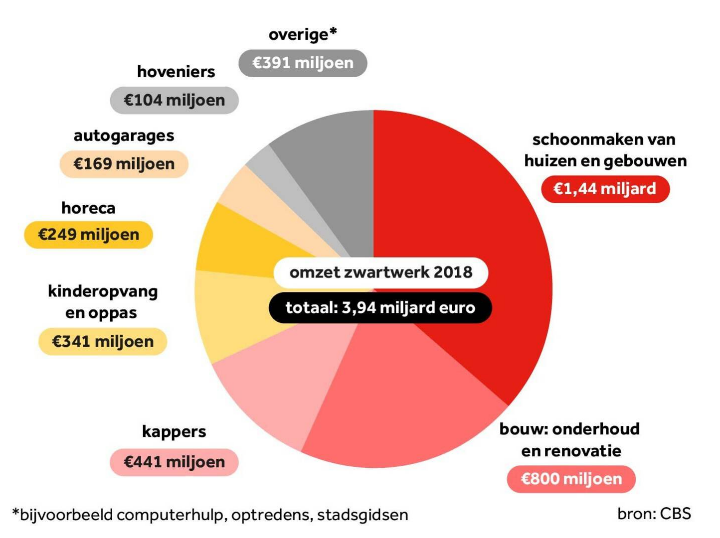 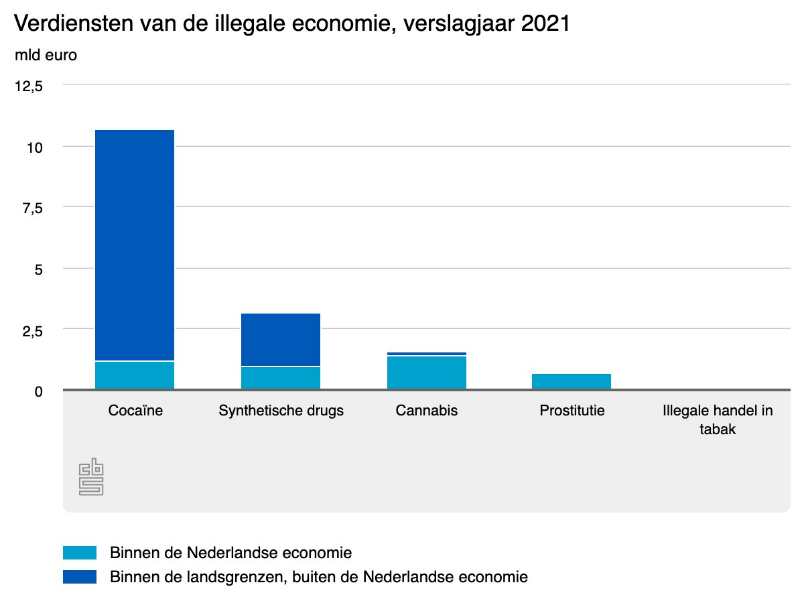 vrijwilligerswerk
zelfvoorziening
onbetaald thuiswerk
mantelzorg